ŠTEVILA DO 1000
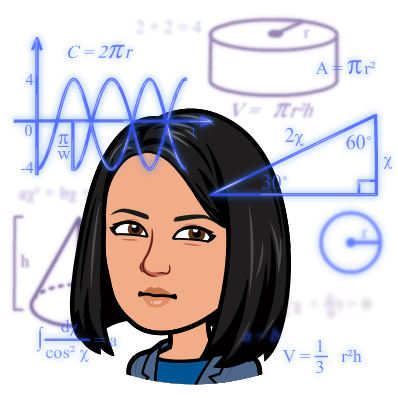 2. DEL
5. 04. 2020
Jana Lavtižar Pekolj
Primerjajmo števila
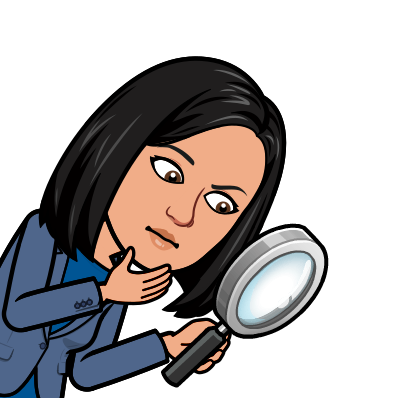 5. 04. 2020
Jana Lavtižar Pekolj
Uredimo števila po velikosti
Od najmanjšega do največjega
500, 800, 300, 100, 900
100, 300, 500, 800, 900

Od največjega do najmanjšega
400, 200, 900, 1000, 100
1000, 900, 400, 200, 100
5. 04. 2020
Jana Lavtižar Pekolj
Katero število je ponazorjeno?
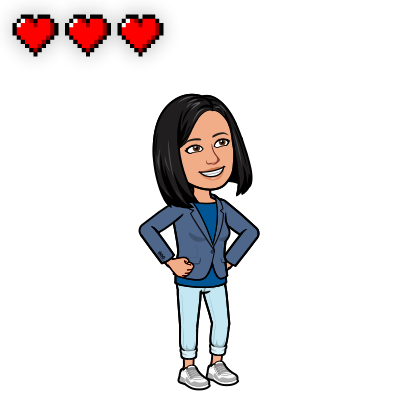 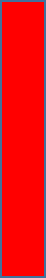 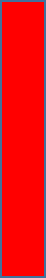 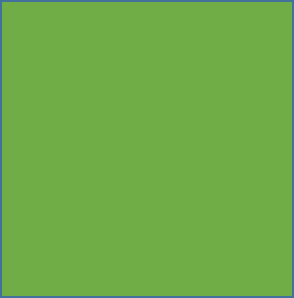 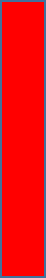 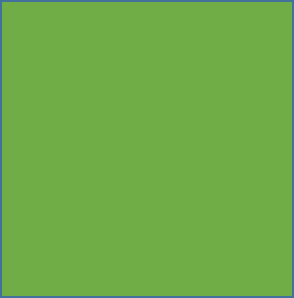 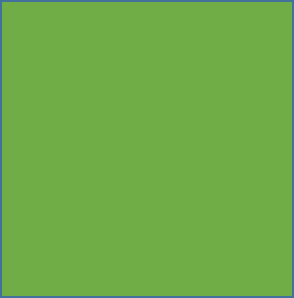 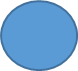 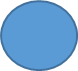 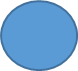 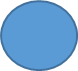 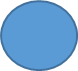 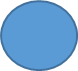 4S 3D 6E = 436
5. 04. 2020
Jana Lavtižar Pekolj
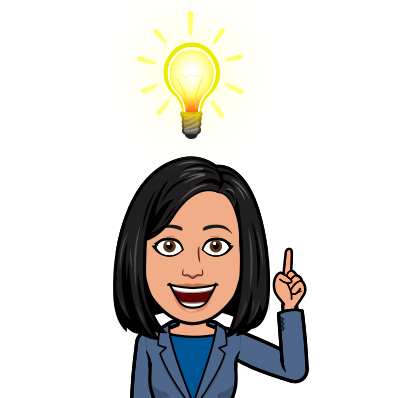 Stotico pišemo ločeno od desetice in enice
5. 04. 2020
Jana Lavtižar Pekolj
Dobro ti je šlo!
5. 04. 2020
Jana Lavtižar Pekolj